Aim: What was the geographic context for the rise of classical civilizations in Greece?
Do Now: What do the words “Classic” and “Classical” make you think of? 
“Classical Age”
“The Classical Era” 
“The Classical Period”
“The Age of Classical Civilizations”
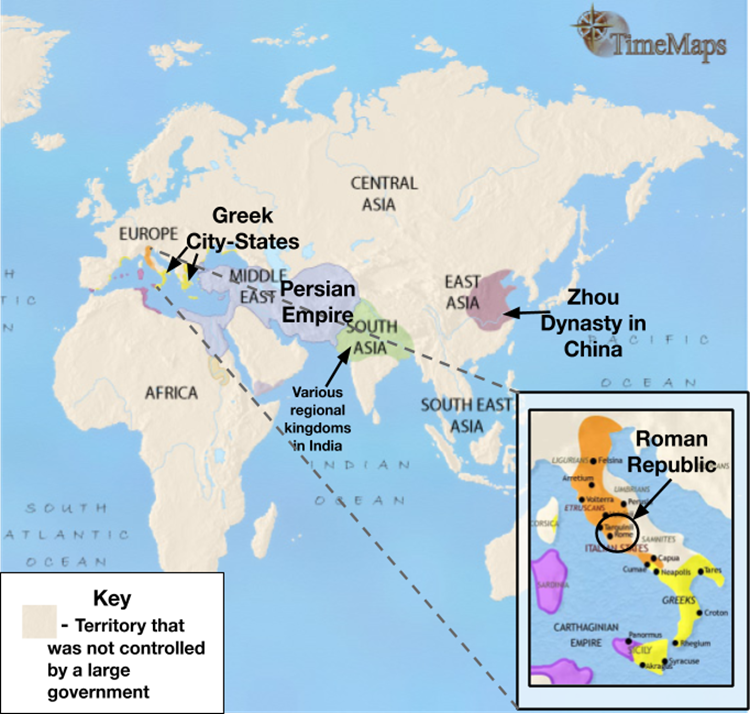 What and when was the Classical Era? What makes a civilization "classical?"
Classical Era/Period/Age (600 BCE- 900 CE)
Period of time in which complex civilizations expanded to establish large land empires and were more interconnected through trade than earlier civilizations. These civilizations made great contributions to our collective learning as a result of golden ages marked by prosperity. Much of the culture and major belief systems  that still impact our world were established during this time. 


Based on the definition above, why do you think we study the Classical Era?
What is Periodization?
Periodization
the process or study of dividing the past into periods of time and naming them
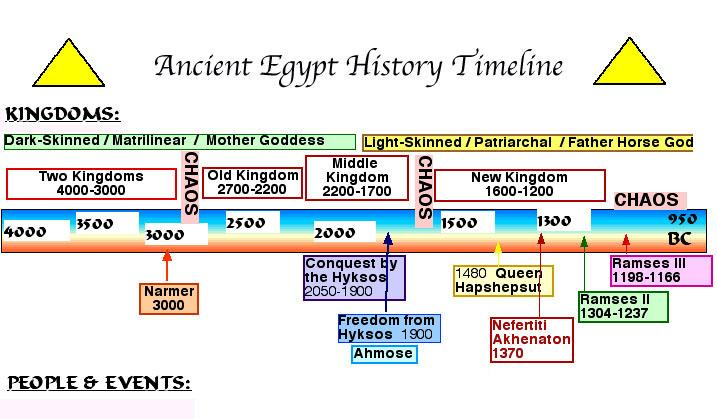 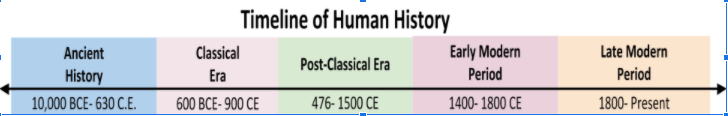 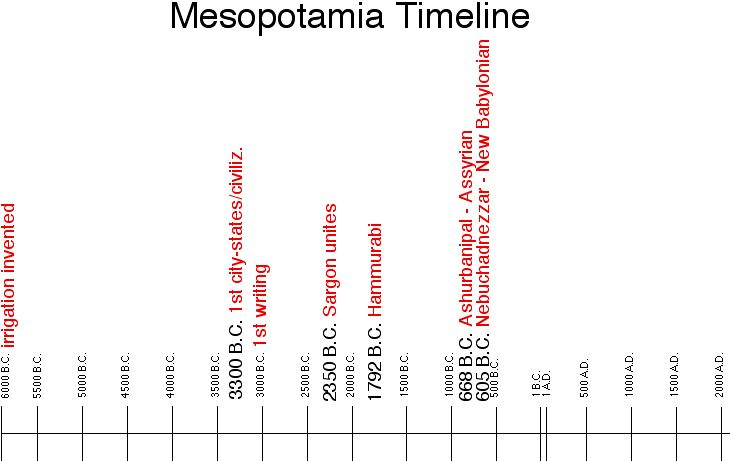 Map 1: Classical Civilizations in 500 BCE
Map #2: Classical Civilizations in 200 BCE
Map #3: Classical Civilizations in 200 CE
Trade in the Classical World
Mediterranean Sea Complex
Greece-Physical Geography
Balkan Peninsula (Peloponnesian Peninsula)
  	Surrounded by seas
Mediterranean Sea
Adriatic Sea on West, Aegean Sea on East
	Made trade/travel easier
Lack of natural resources
Cultural Diffusion
Colonies
Mountainous
80% of Greece covered by mountains – difficult to cross
 Lack of farmland
Protection from invasions
Lack of unity – development of city states
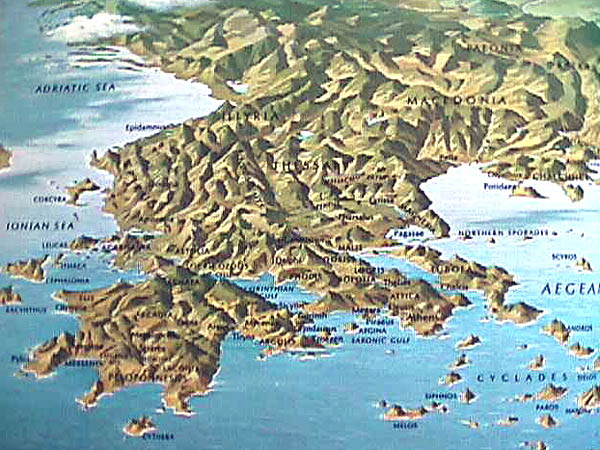 Ancient Greek Culture
Cut off by mountains and the seas
Isolated
 Led to the formation of city-states (polis) which were separated from each other
 Limited interaction and unity of Ancient Greece
 Created fierce rivalries
Sea became a vital link
Hundreds of bays to provide safe harbor for ships
Skilled sailors
Traded olive oil, wine, and marble
Returned with  grains, metals, and ideas
Adapted the Phoenician alphabet
Became basis for all Western alphabets
I.  Mountains and Seas
Negative Effects
Positive Effects
Transportation difficult
Non-navigable rivers = lack of trade
Lack of political unification
Lack of natural resources
Lack of arable land/food
ONLY 3 principle crops
Olives, grapes, grains
Long coast line = ports, food, trade
Protection
Link to other societies/cultural diffusion
Climate of Ancient Greece
Greece has a Mediterranean climate
 Winters are mild and wet
 allows for limited farming
 grapes and olives
 Summers are warm and dry
 leads to drought
 grapes and olives are one of the few plants that can survive the summer droughts
City - States
Small cities and surrounding lands.
Separately governed
geography video clip